Плоские черви в трехмерном мире
Тип Plathelminthes
Трехслойние двустороннесимметричные животные без полости тела
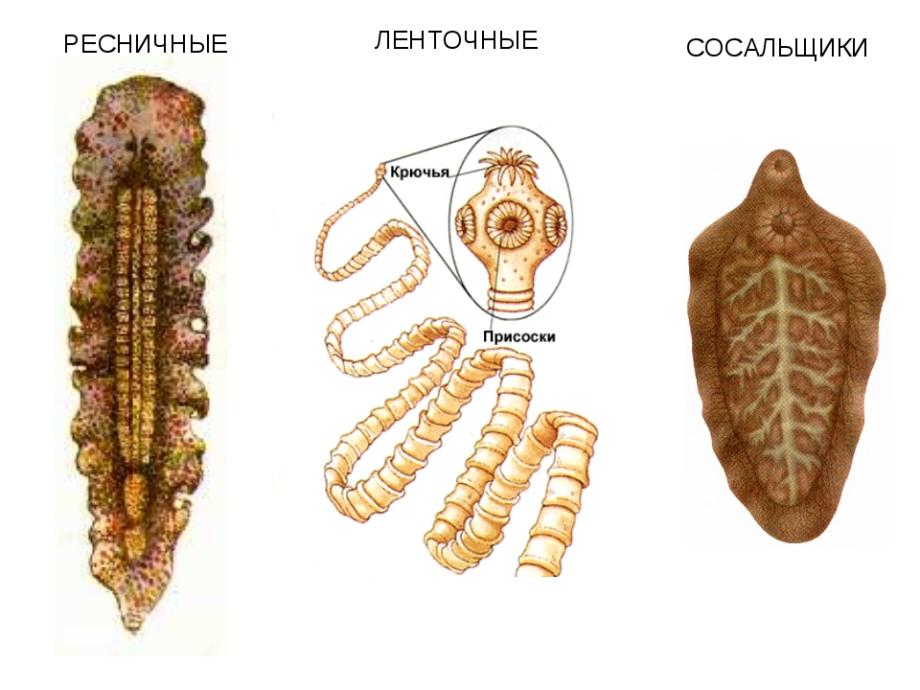 Ах, ортогон дериват есть диффузного плексуса,  Истину эту хочу вам сейчас рассказать.  Я эту фразу слыхал только раз, да и то лишь на лекции,  И сам Беклемишев не мог её толком понять.  Много на свете есть бед, ото всех не излечишься,  Так научись же спокойно беду принимать –  Ведь ортогон дериват есть диффузного плексуса,  И это поможет все стороны жизни познать.
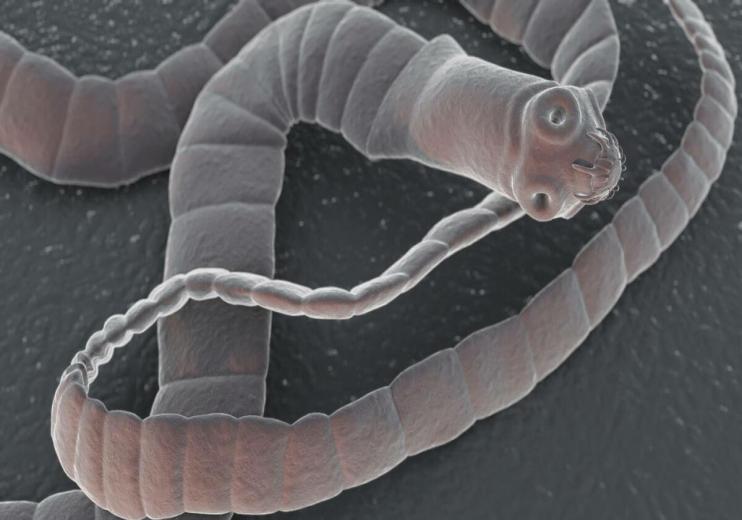 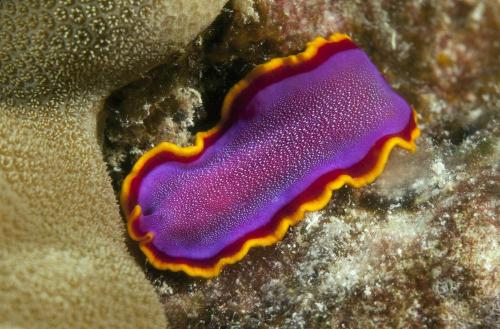 Пищеварительная система плоских червей
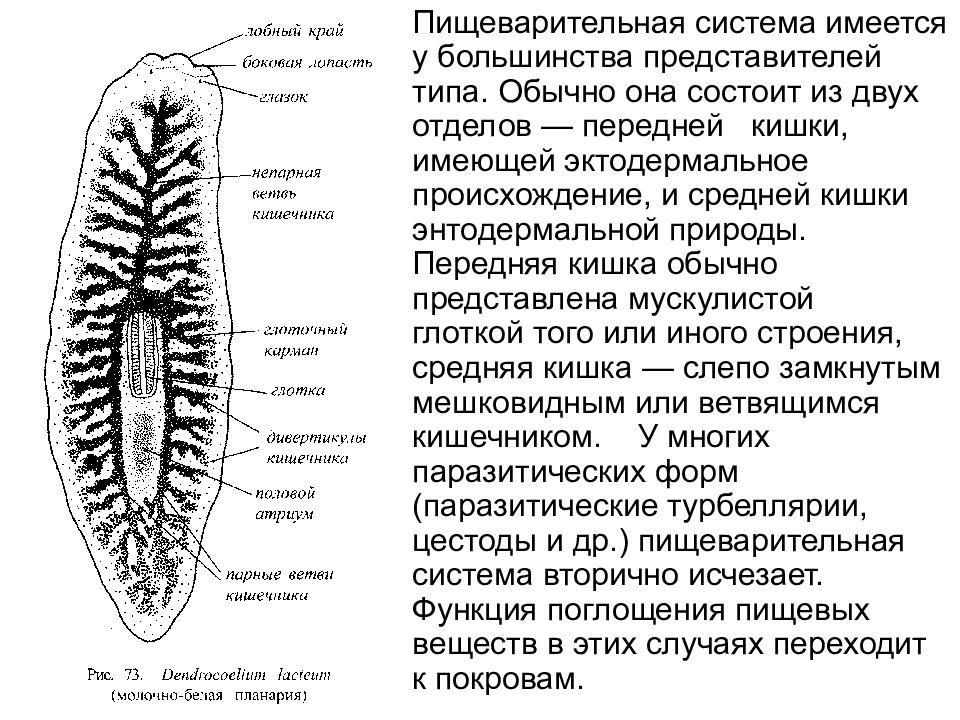 Выделительная система плоских червей
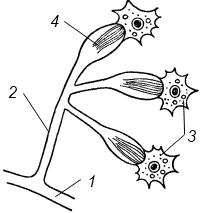 Жгутики
Проток
Пламенные клетки
Строение протонефридия
Нервная система плоских червей
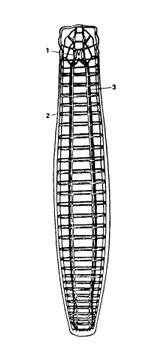 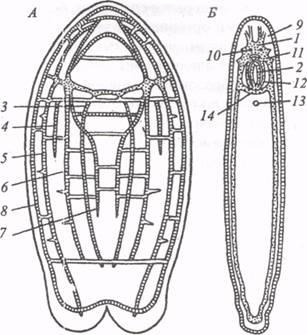 эндон
ортогон
Эндон – зачаточный церебральный ганглий – возник в связи с углублением под кожу органа равновесия у  Acoela отдельно от эпителиального нервного плексуса
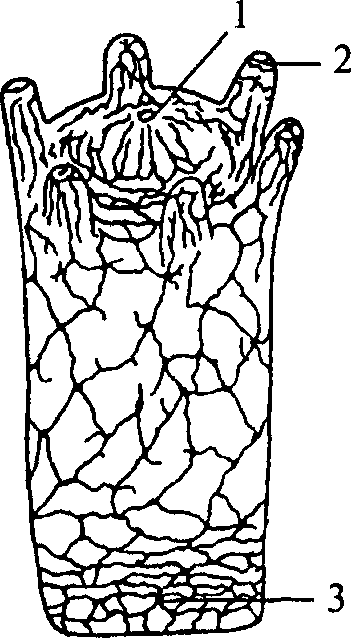 Ортогон, в отличие от эндона, является дериватом диффузного плексуса.
(В.А.Догель, "Зоология беспозвоночных")
У планарий с удаленным эндоном утрачивается способность узнавать пищу, нарушается правильная ориентация по отношению к источнику света (отрицательный фототаксис). Даже если у обезглавленных планарий сохраняется реакция на свет, она не имеет приспособительного значения. У морских поликлад удаление эндона вызывает прекращение ретроградных движений, связанных с пробеганием волны сокращения вдоль тела. Одностороннее разрушение церебрального ганглия может вызвать у поликлад асимметричное распределение мышечного тонуса и манежные движения, направленные в сторону, противоположную оперированной. Следовательно, эндон плоских червей выполняет функции регуляции возбудимости и тонуса сократительного аппарата, а также координации приспособительных реакций, возникающих в ответ на изменения экологических факторов.
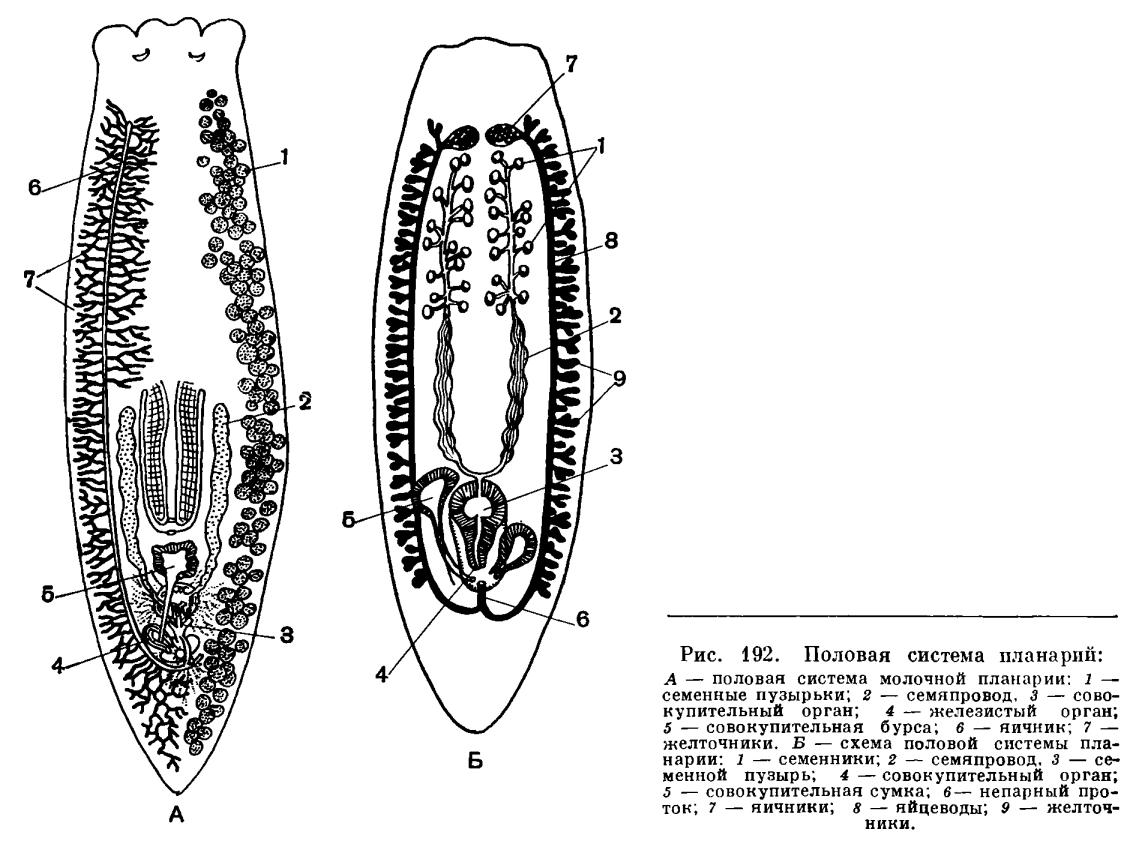 Гермафродитная половая система планарий
Один из вариантов классификации плоских червей
Класс Ресничные черви  Turbellaria
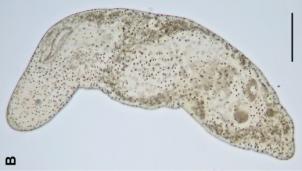 Отряд бескишечные ресничные черви 
(Acoela)
Кишечник отсутствует. Синцитий. Симбиоз с зоохлореллами
Отряд прямокишечные турбеллярии 
(Rhabdocoela)
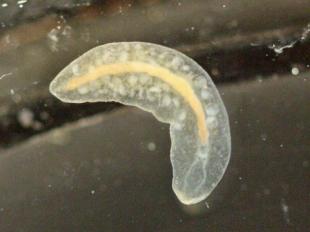 Простая кишка. Глаза.
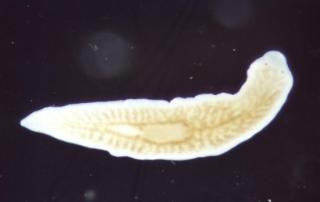 Отряд трехветвистокишечные турбеллярии 
(Tricladida)
Три ветви кишечника. Имеются очень крупные виды
Отряд многоветвистокишечные турбеллярии 
(Polycladida)
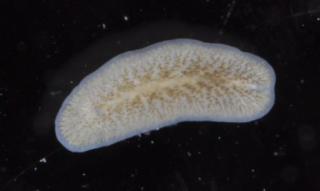 Мюллеровская личинка
Дигенетические сосальщики
Trematoda Digenea
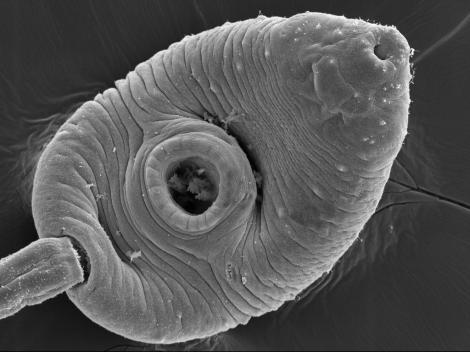 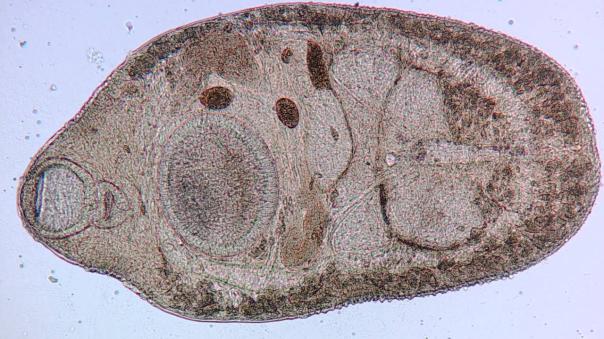 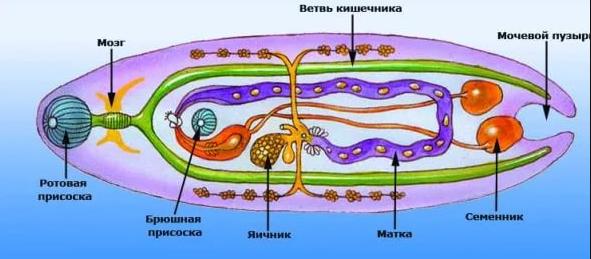 Обобщенная схема жизненного цикла трематод
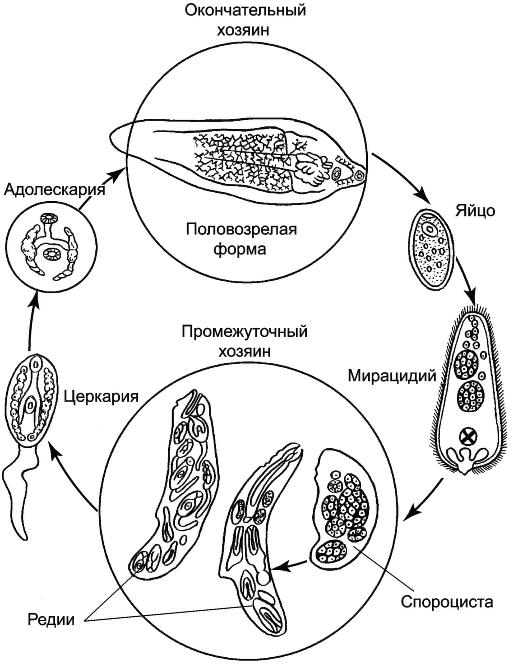 Строение мирацидия печеночной двуустки
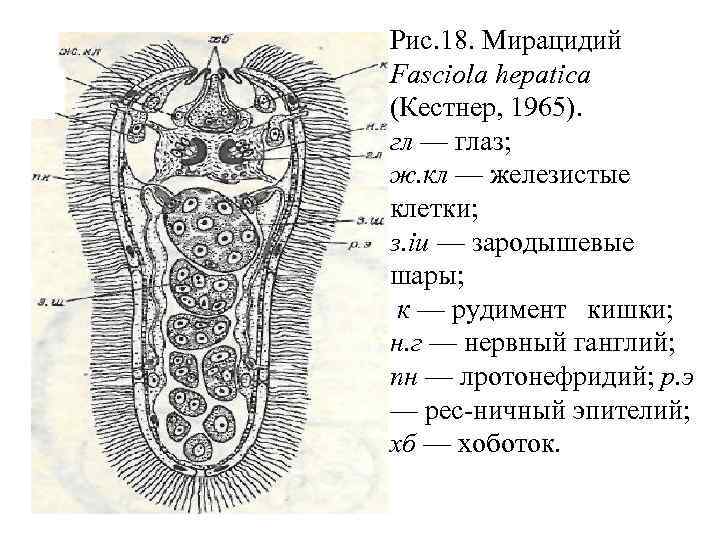 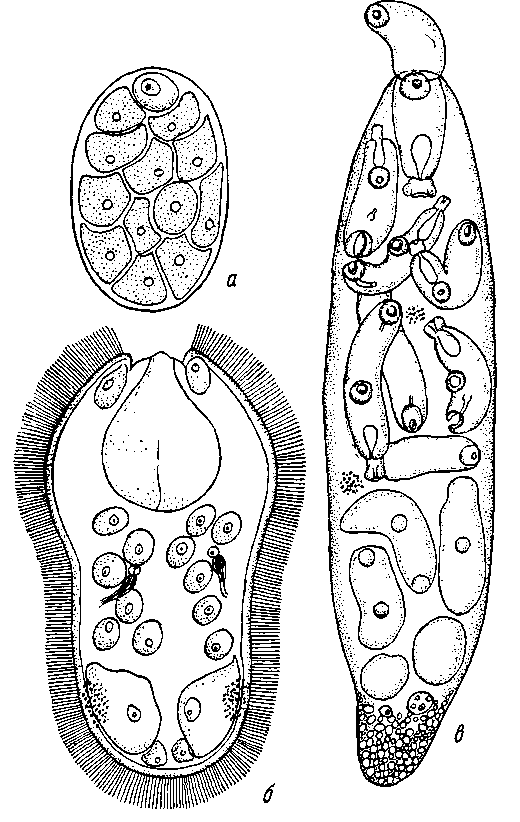 яйцо
спороциста
мирацидий
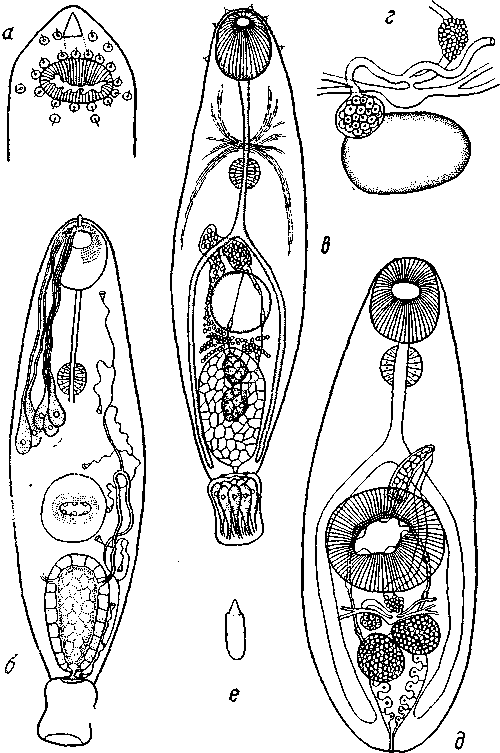 Строение церкарий 
и метацеркарий
Plagioporus (Plagioporus) lepomis Dobrovolny, 1939 (по Добровольному, 1939)a — головной конец церкария с сосочками; б — церкарий с экскреторной системой и железами проникновения; в — церкарий с половыми органами; г — женские половые органы метацеркария; д — метацеркарий; е — стилет церкария
Адолескария (покоящаяся стадия развития)
в растровом электронном микроскопе
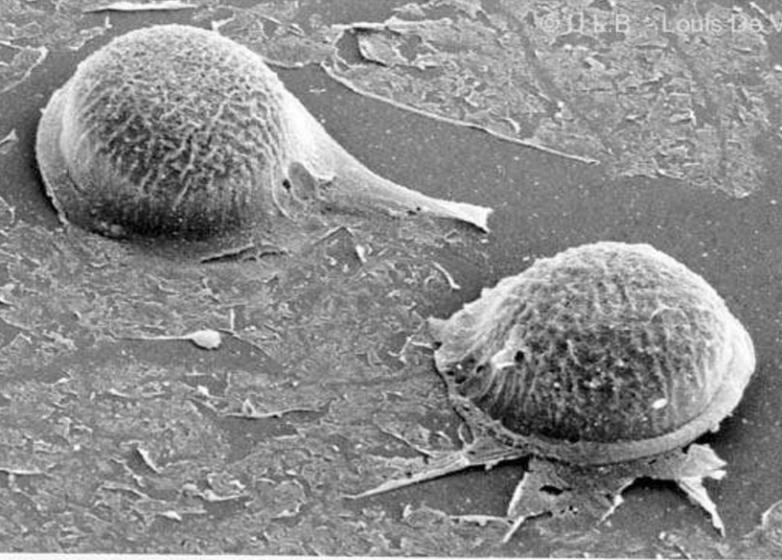 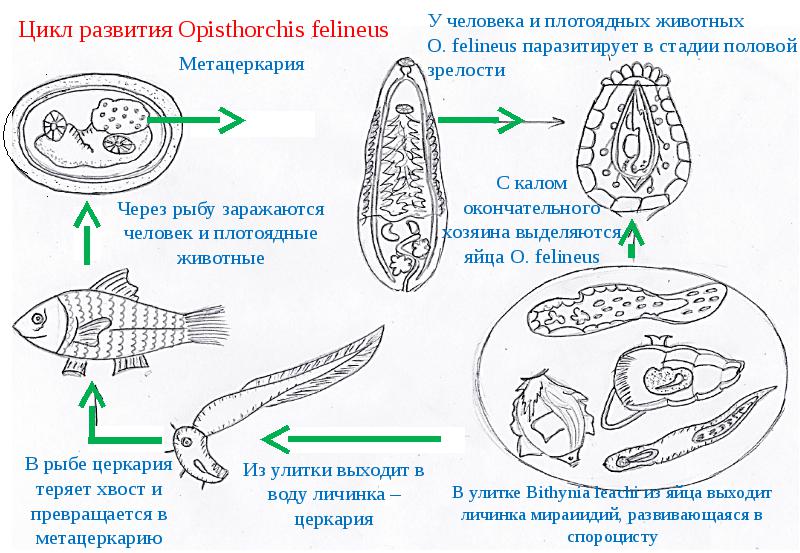 Загадочные красивые моллюски после хейлопластики
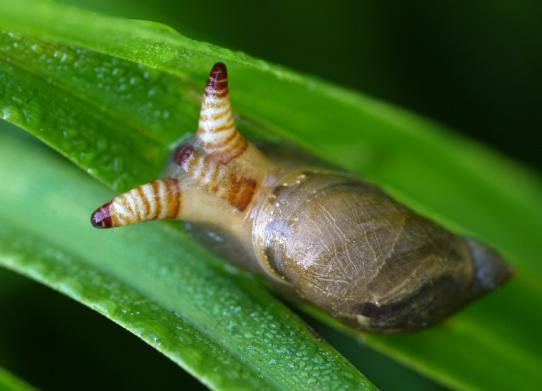 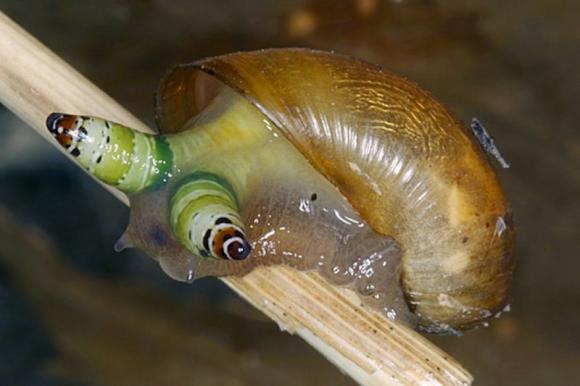 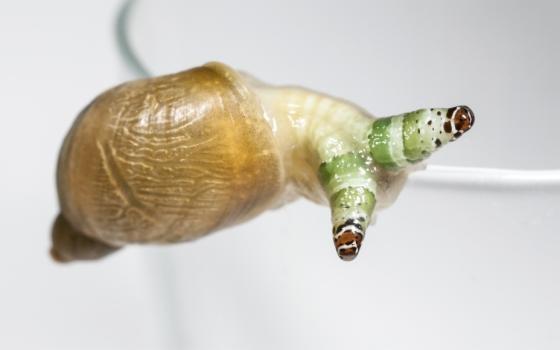 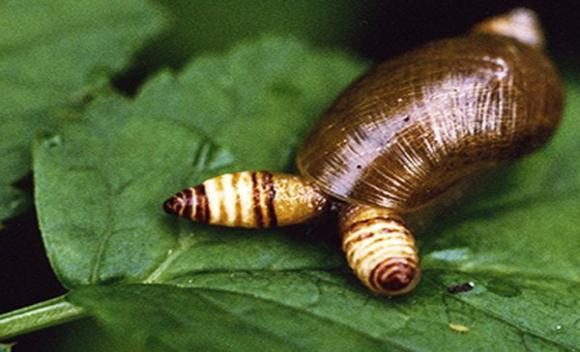 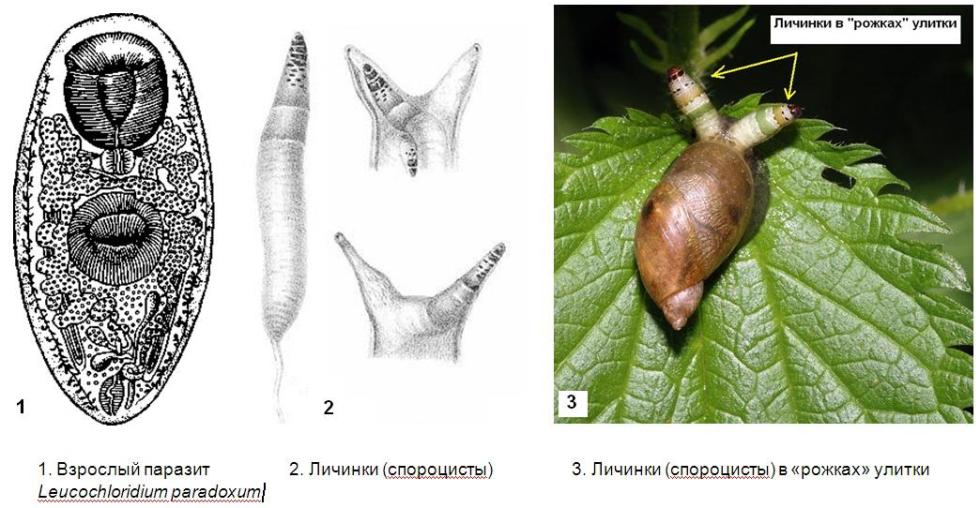 Leucochloridium paradoxum (Digenea), получивший название из-за необычности своего цикла развития. Паразитирует в кишечнике некоторых видов воробьиных, используя брюхоногих в качестве промежуточного хозяина. Когда один из выростов спороцисты попадает в «рожки» улитки, он увеличивается в диаметре и становится ярко-зелёным. На выросте появляются тёмные круги, а на его конце — пятна. В таком виде он хорошо заметен снаружи сквозь кожный покров улитки. Вырост начинает совершать частые подёргивания. Благодаря раскраске и движению он становится похожим на гусеницу какой-нибудь бабочки. Из-за такого сходства он привлекает внимание птиц, клюющих и проглатывающих «гусеницу». Так паразит попадает в основного хозяина.
Моногенетические сосальщики
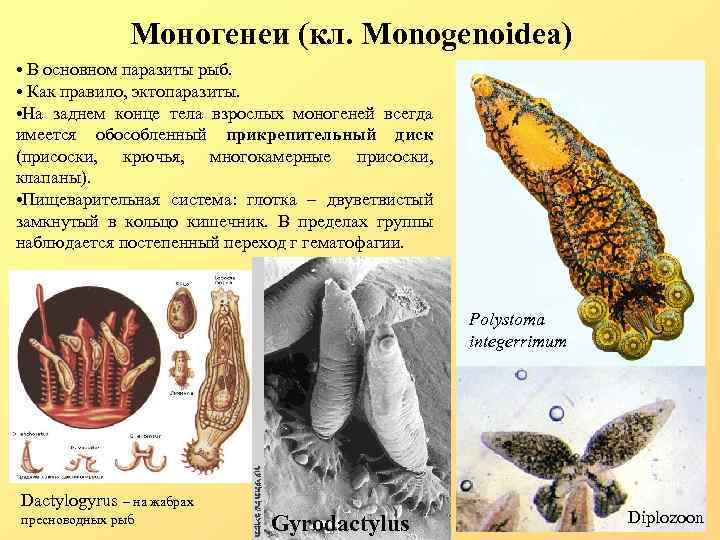 СПА́ЙНИК ПАРАДОКСА́ЛЬНЫЙ (Diplozoon paradoxum), плоский червь класса моногеней. 
Паразит пресноводных карповых рыб; локализуется на жабрах. Органы прикрепления действуют по принципу капкана. Гермафродит. Молодые особи С. п. отыскивают друг друга и, спариваясь, срастаются крест на крест. При этом сохраняют самостоятельность все системы органов, за исключением половой. Мужские выводные протоки одной особи срастаются с женскими половыми протоками другой особи и наоборот; таким образом достигается постоянное перекрёстное оплодотворение.
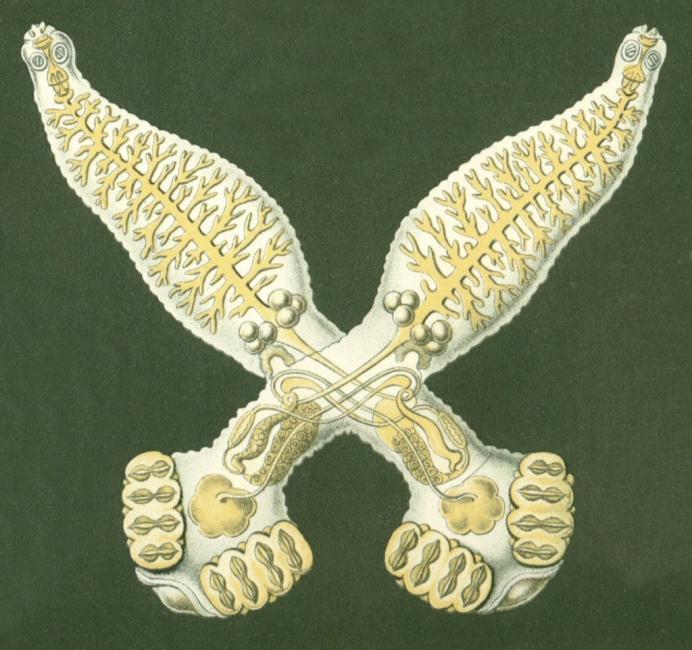 Ленточные черви (Cestoda)
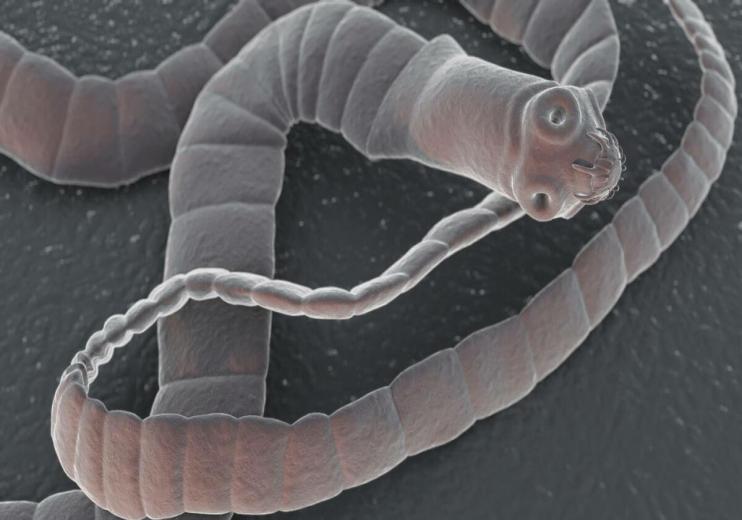 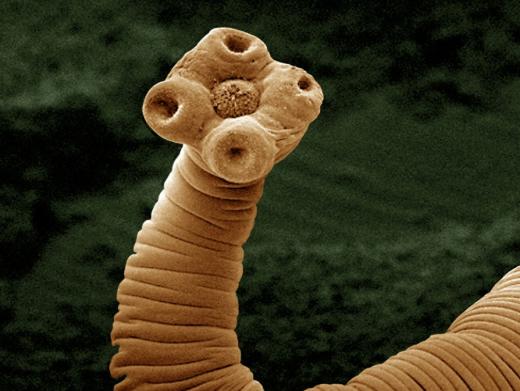 Паразитические черви с редуцированной пищеварительной, нервной, 
и выделительной системами и телом, состоящим из головки (сколекса) и члеников (проглоттид), в каждом из которых располагается гермафродитная половая система
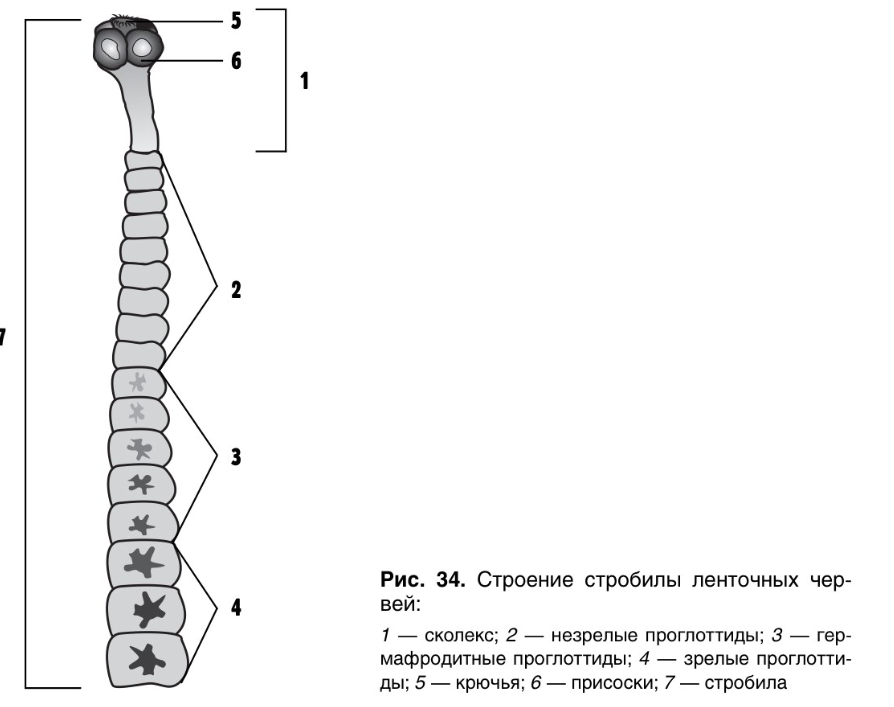 Строение ленточного червя
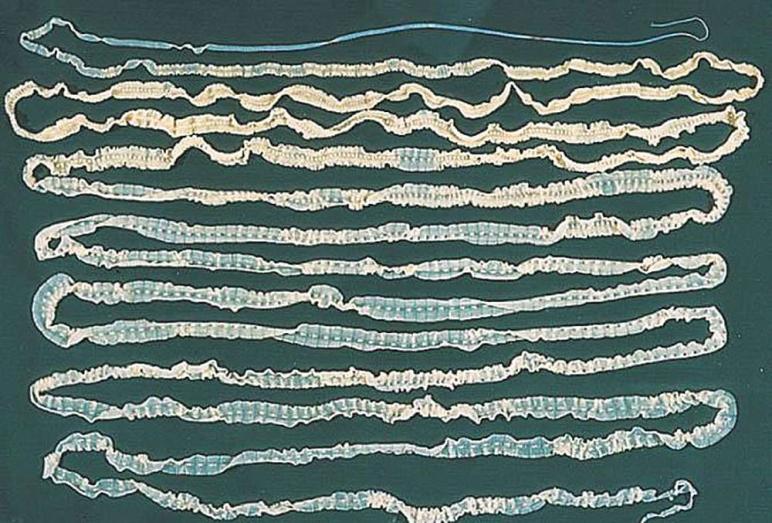 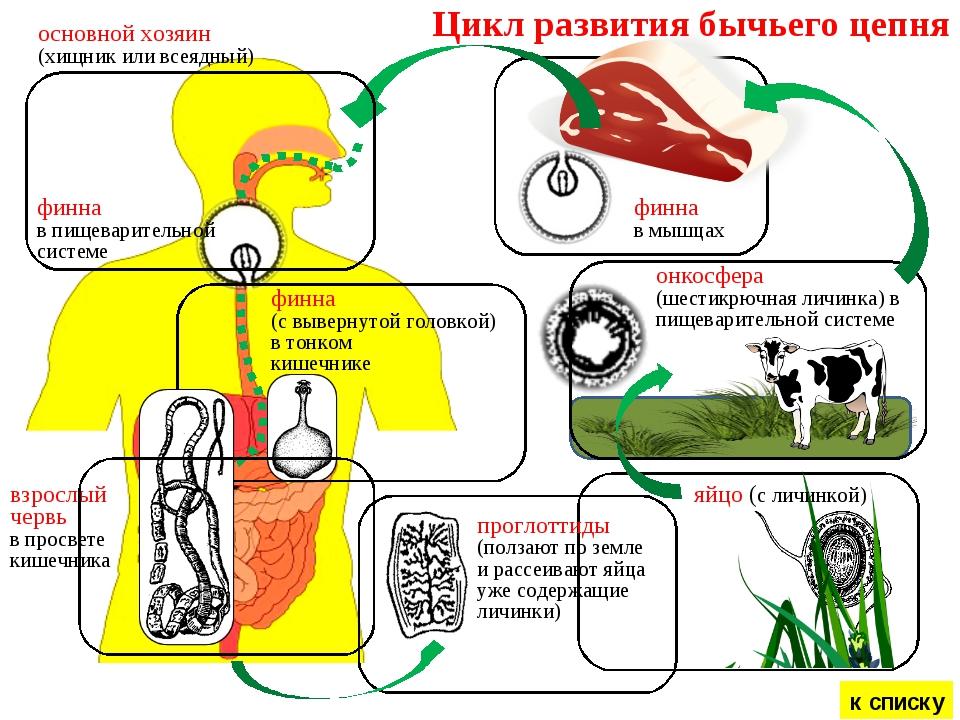 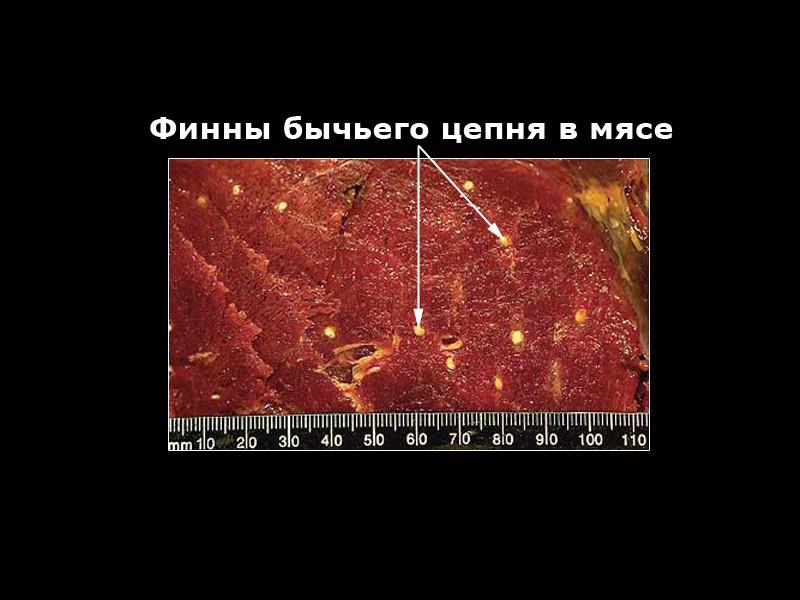 Цикл развития эхинококка
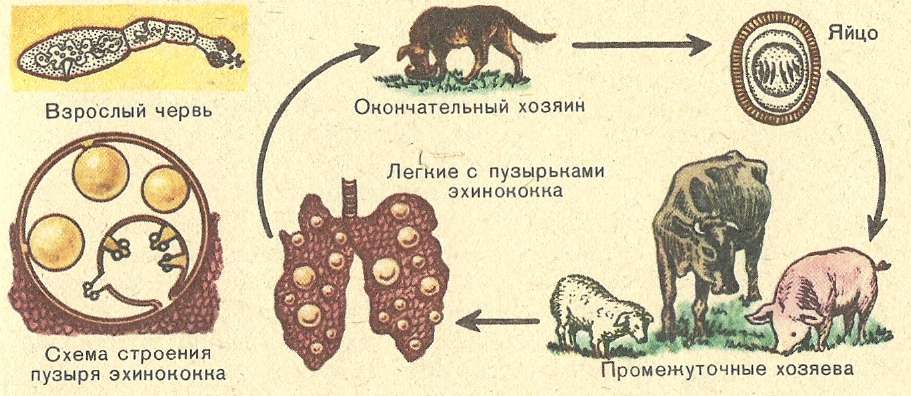 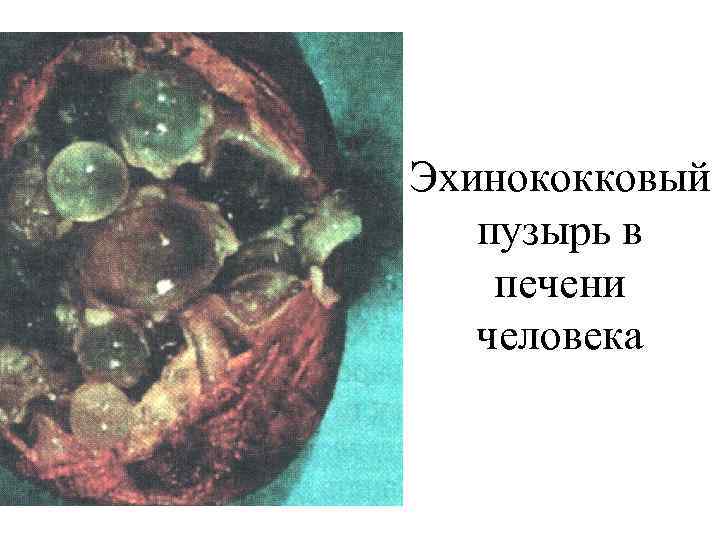 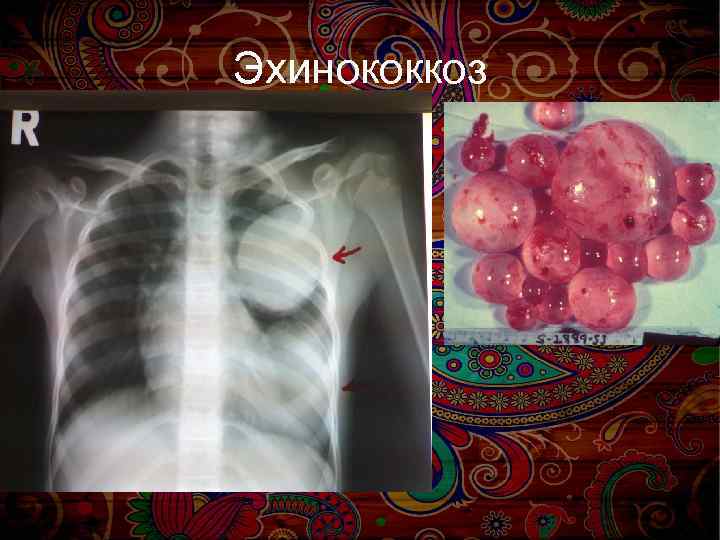 Пузырчатые финны в легких человека (рентген (слева) и удаленные
 после операции (справа)
Первичнополостные животные –
 различные типы червеобразных организмов
Первичная полость, заполненная жидкостью, выполняет опорную (гидроскелетную) и транспортную (распределительную) функцию.
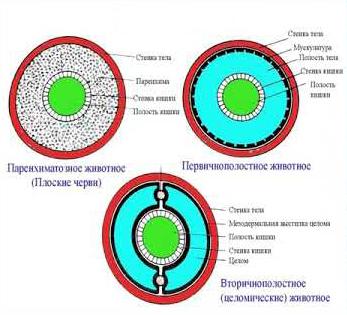 Первичнополостные черви   Nemathelmintes
Общая характеристика:
Наличие  первичной полости тела
Покровы: кутикула
Нервная система: ортогон
Дыхание: свободноживущие – 
через покровы
или через полостную жидкость
Выделение: у коловраток, брюхоресничных и
 скребней  - протонефридии. Накопительные клетки
 в полости тела
Пищеварение: ротовое и анальное отверстия,
кишечник
Размножение:  половое (раздельнополые). Есть и 
бесполое (фрагментация немертин)
Развитие: прямое
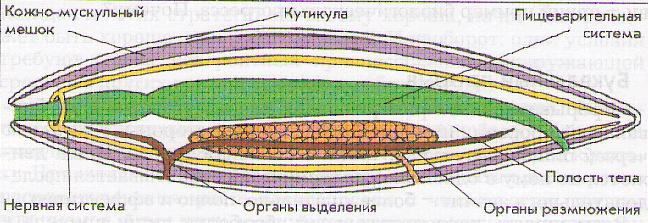 Ранее все первичнополостные животные объединялись в один тип. Однако различия между ними заставили разделить этих животных на несколько типов: коловратки, брюхоресничные, киноринхи, приапулиды, круглые черви,  немертины, волосатики и скребни.
Основные группы (типы) первичнополостных животных
Тип Коловратки
Тип Брюхоресничные черви
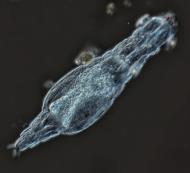 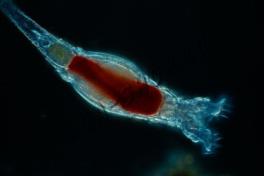 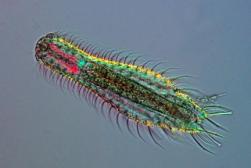 Тип Головохоботные
Тип Скребни
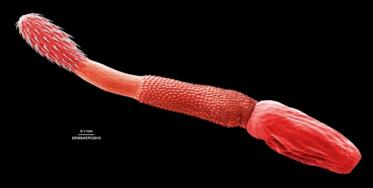 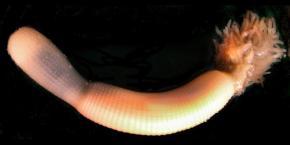 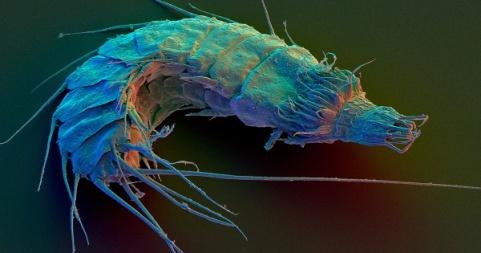 Приапулиды
Киноринхи
Тип Нематоды
Тип Волосатики
Тип Немертины
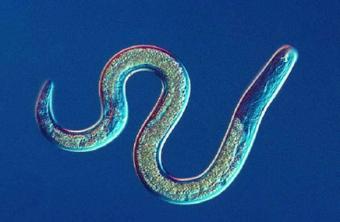 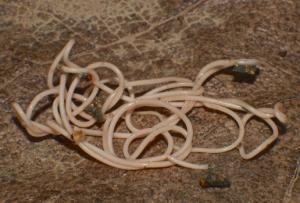 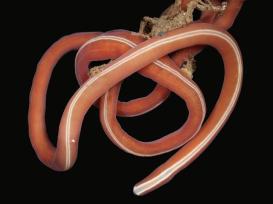 Брюхоресничные черви (Gastrotricha)
Мелкие черви (0,1-1,5 мм)
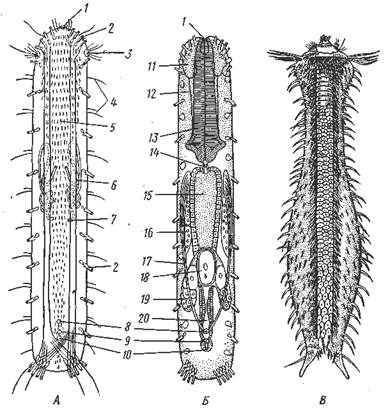 Схема организации Gastrotricha. А – внешний вид с брюшной стороны и выделительная система; Б – остальные внутренние ор­ганы; В – пресноводная форма Chaetonotus maximus (по Ремане): 1 – рот; 2 – трубки с клеевыми железами; 3 – боковая чувствительная ямка, 4 – чувствительные волоски; 5 – брюшное ресничное поле; 6 – протонефридии; 7 – выделительная пора; 8 – мужское половое отверстие; 9 – женское половое отверстие; 10 – анальное отверстие; 11 – окологлоточный ганглий; 12 – про­дольный нервный ствол; 13 – глотка; 14 – пищевод; 15 – средняя кишка; 16 – семенник; 17 – семяпровод; 18 – яйцо в матке; 19 – яичник; 20 – яйцевод.
Переходная группа между турбелляриями и круглыми червями
Коловратки  Rotifera
Коловратки — самые мелкие из многоклеточных животных (от 0, 04 до 2 мм)
Коловратки (Rotifera) – мелкие животные длиной от 0,01 (самое маленькое многоклеточное животное) до 2 мм , в изобилии встречающиеся в лужах. Иногда коловратки образуют колонии диаметром до 3–4 мм. 
Удлинённое тело разделяется на голову, туловище и ногу. Два венчика ресничек на голове закручивают воду в водоворот, втягивающий пищевые частицы в ротовое отверстие. Они же приводят тело в движение (хотя среди животных этого типа встречаются и прикреплённые формы). У многих коловраток имеется панцирь.
Самцы карликовые и найдены не у всех видов. Личиночная стадия отсутствует. Коловратки обычно яйцекладущие: летом самка откладывает неоплодотворённые яйца, из которых вылупляются самки; перед наступлением холодов откладываются яйца с толстой оболочкой, развивающиеся уже с оплодотворением. Коловратки способны к анабиозу.
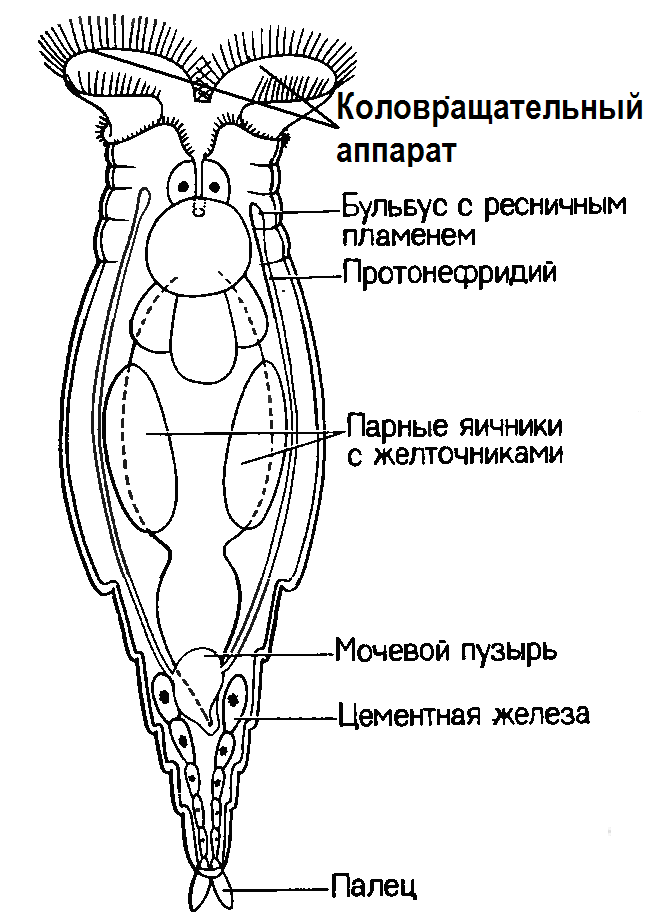 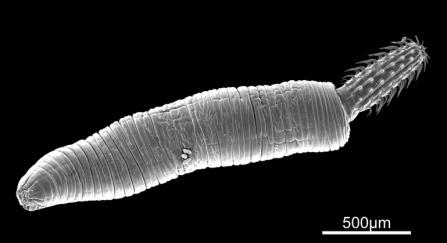 Скребни (Acanthocephala)
Скребни (Acanthocephala) паразитируют в кишечнике позвоночных. Они похожи на круглых червей, хотя и отличаются от них рядом признаков. Вытянутое тело длиной от 1 мм до десятков сантиметров заканчивается хоботком с крючками, служащими для прикрепления к хозяину. Кишечник отсутствует, питание осуществляется осмотически – всей поверхностью тела. В процессе развития происходит метаморфоз; промежуточные хозяева – членистоногие. При сильном заражении могут вызывать гибель хозяина; наблюдались случаи заражения людей. Описано 300 видов.
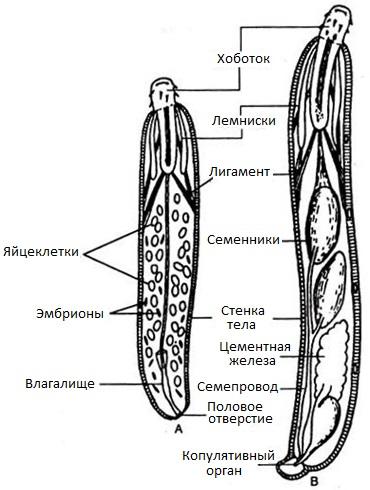 Цикл развития скребня  Moniliformes moniliformes
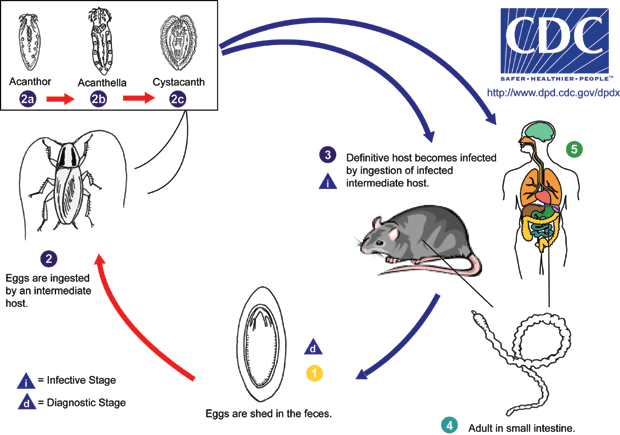 Тип Головохоботные  Cephalorhyncha
Приапулиды (Priapulida)
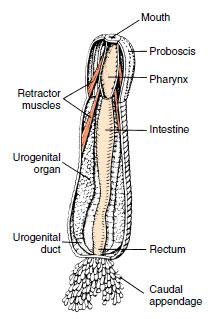 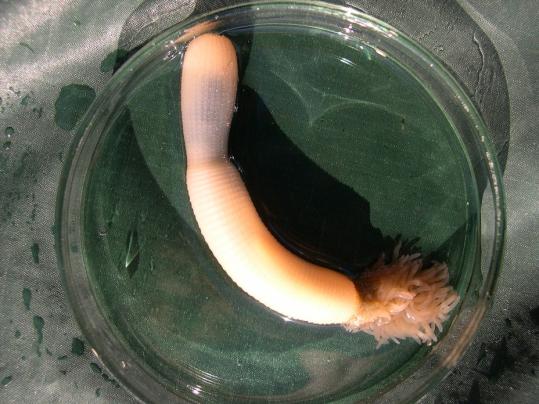 Приапулиды (Priapulida) – небольшая (20 видов) реликтовая группа морских червей, живущих в холодных водах Северной Атлантики, Арктики и Антарктики. Длина сегментированного цилиндрического тела составляет от нескольких миллиметров до 40 см. Выворачивающийся наружу при помощи мускулов хоботок покрыт шипами. Выделительные и половые органы соединены в мочеполовую систему. Мембрана, подстилающая эпителий, долгое время принималась за целом. Приапулиды зарываются в ил на дне океана, где охотятся на других червей
Тип Головохоботные  Cephalorhyncha
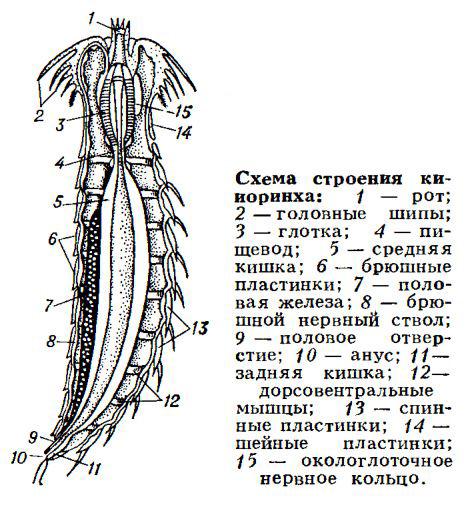 Киноринхи (Kinorhyncha) 
Мелкие морские черви. Голова в моменты опасности может втягиваться в членистое тело. Ресничек нет; на голове находятся шипики. Мускулатура сходна с предыдущими типами, но сегментирована по членикам. Киноринхи раздельнополы; оплодотворение внутреннее.
Киноринхи не могут плавать; шипиками они вырывают норы в иле и закрепляются там. Описано менее 100 видов киноринхов по всему миру от приливной зоны до глубины в 6 километров.
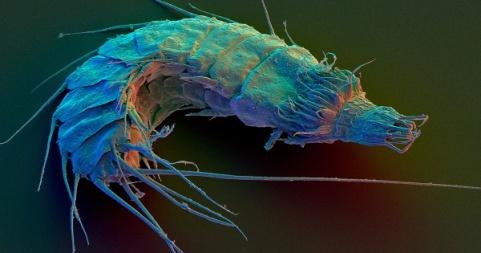 Круглые черви (Nematoda)
Круглые черви (Nematoda) – это несегментированные черви без хоботка. Круглое в поперечном сечении тело длиной от 80 мкм до 8 м покрыто кутикулой, голова практически не выражена, реснички отсутствуют. Мышечные волокна продольные. Органы осязания обычно имеют форму шипов, щетинок или сосочков; у некоторых свободноживущих видов имеются фото- и хеморецепторы.
Самцы нематод значительно мельче самок. Самки способны отложить сотни миллионов яиц в сутки. Молодые черви вылупляются из яиц в почве или в теле организма-хозяина.
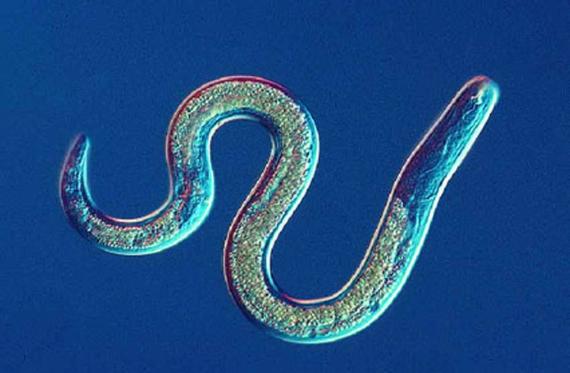 Нематоды живут в море, пресной воде, почве и даже во льду, от полярных областей до тропиков. Их около 1000 видов (1 или 2 класса). В 1 дм3 поверхностного слоя почвы можно насчитать миллионы особей. Нематоды питаются бактериями, водорослями и детритом; есть и хищники. Многие виды – паразиты растений, животных и человека (аскариды, свайники, власоглавы, острицы). Яйца попадают в человека с заражённой водой и пищей. Аскариды и свайники перед тем, как развиться во взрослого червя, проделывают достаточно длительное «путешествие» по организму человека: кишечник, печень, сердце, лёгкие, бронхи, дыхательное горло, рот, пищевод, желудок и снова кишечник.
Жизненный цикл человеческой аскариды  Ascaris lumbricoides
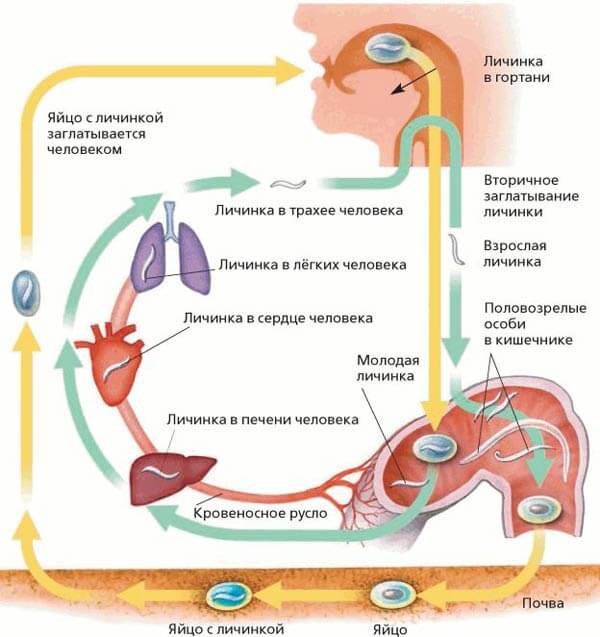 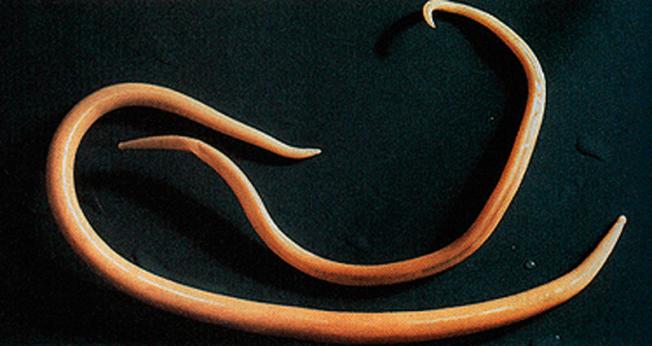 Жизненный цикл ришты Dracunculus medinensis
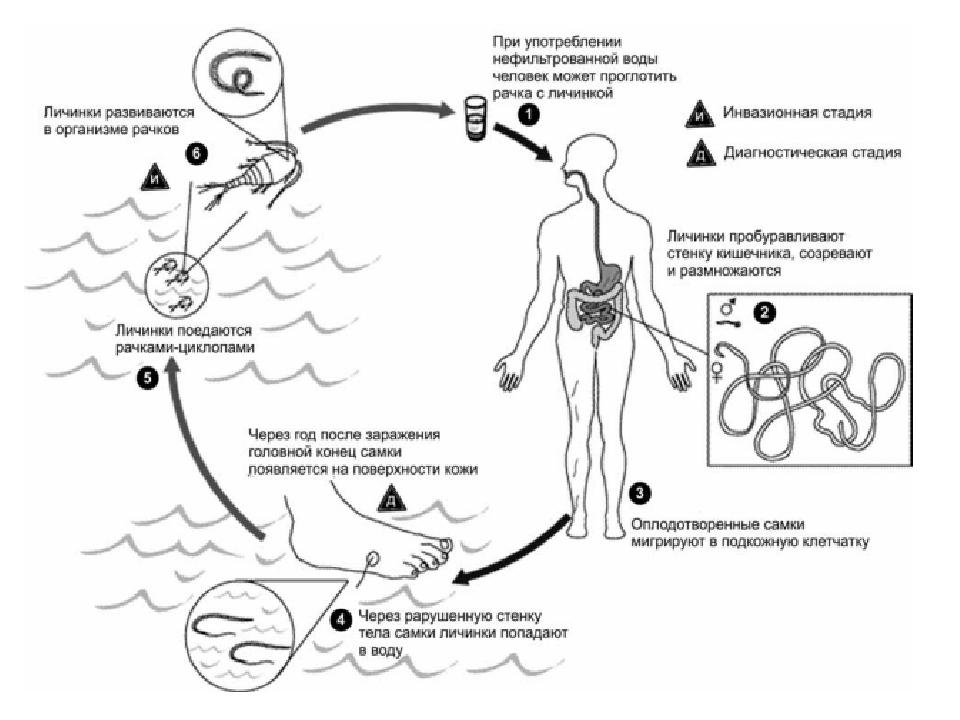 Длина самки до 200 см (в среднем 32-150 см), самец не более 2 см
Ришта в ноге больного
Удаленная ришта в спирте готова к исследованию паразитологами
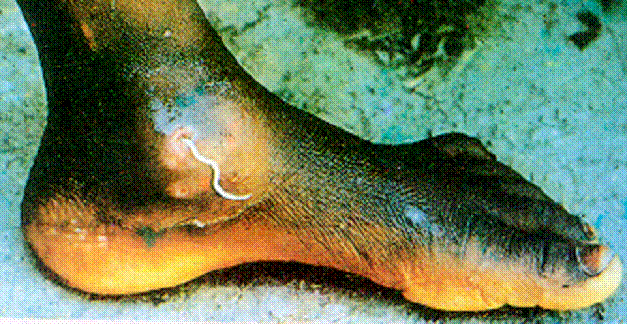 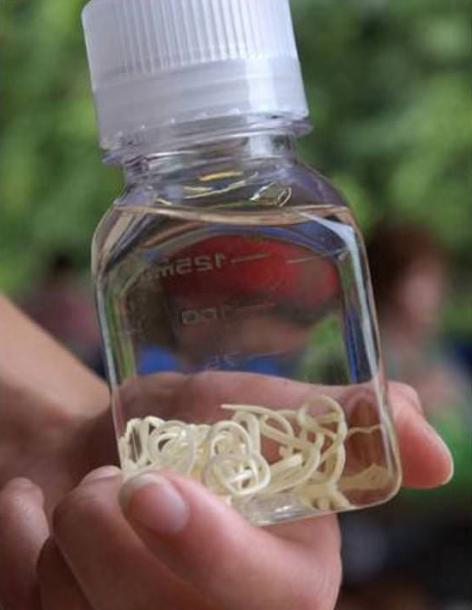 Удаление ришты
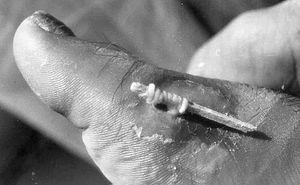 Филярии - Опасные паразиты человека
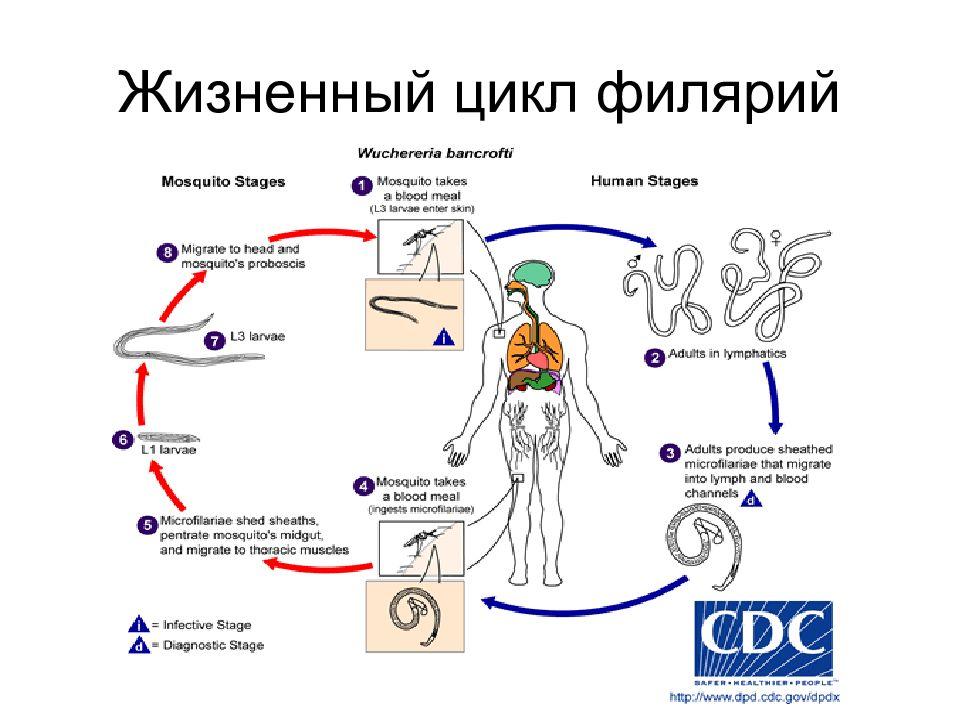 Филярии – паразиты лимфатических узлов, вызывающие слоновую болезнь
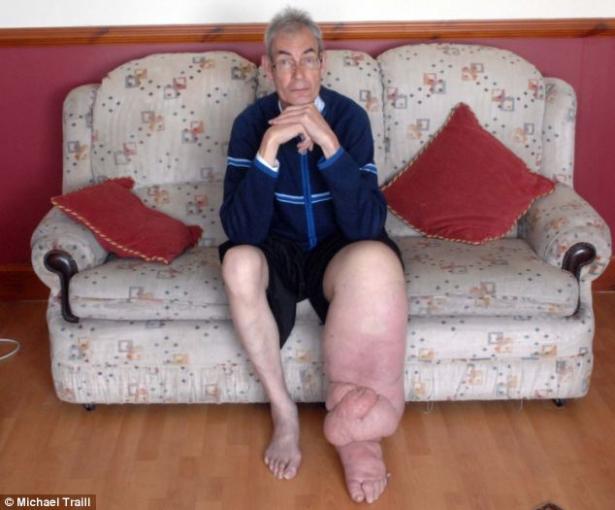 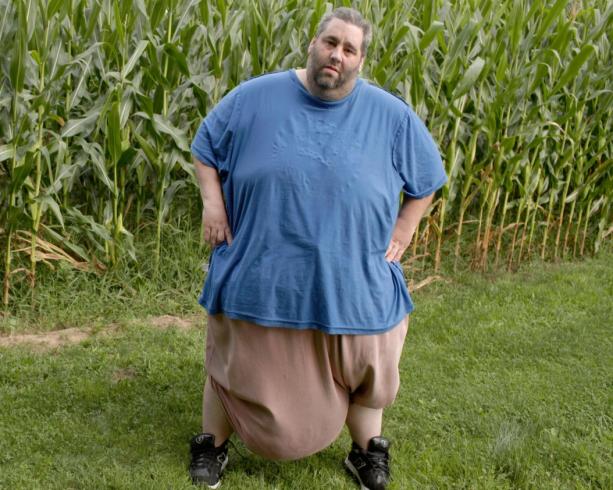 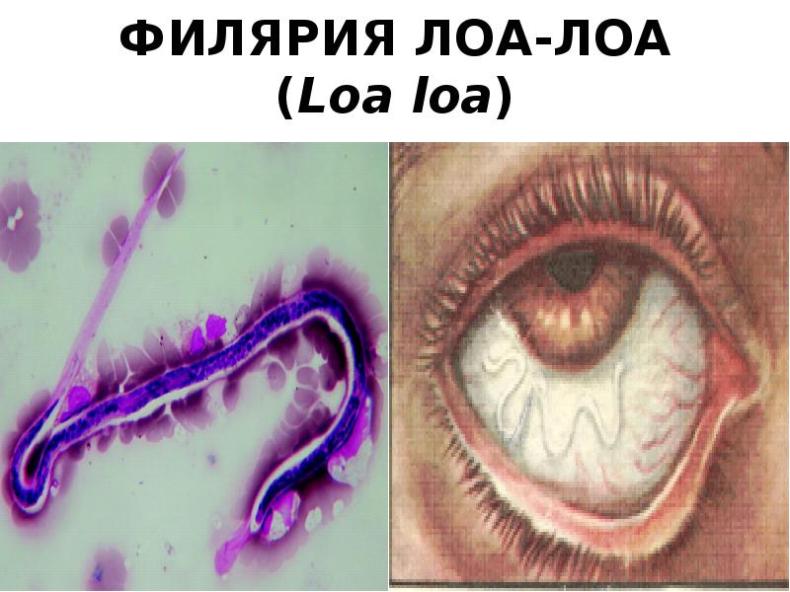 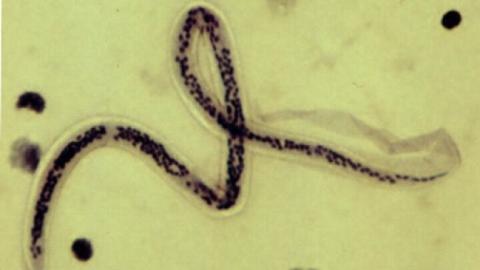 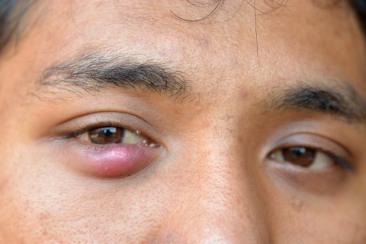 Волосатики (Nematomorpha)
Волосатиковые (Nematomorpha) сходны с круглыми червями по форме и строению. Длина тела колеблется от 3 до 90 см, а его диаметр – от 0,3 до 2,5 мм. Окраска от белой до светло-коричневой.
Волосатики откладывают миллионы яиц в виде длинных белых шнуров. Личинки этих животных – паразиты членистоногих; взрослые животные живут в морях и пресных водоёмах. Некоторые волосатики могут случайно попасть в организм человека или домашнего животного и некоторое время там жить, причиняя вред. Около 250 видов.
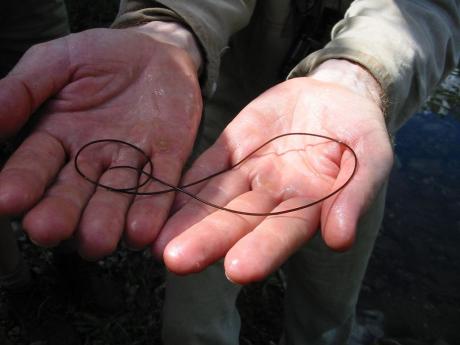 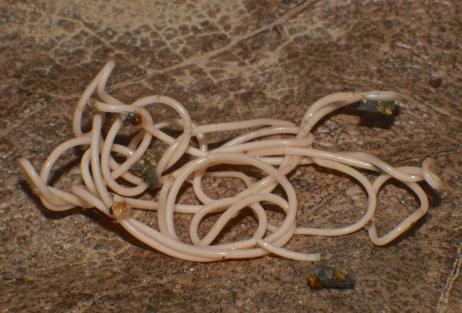 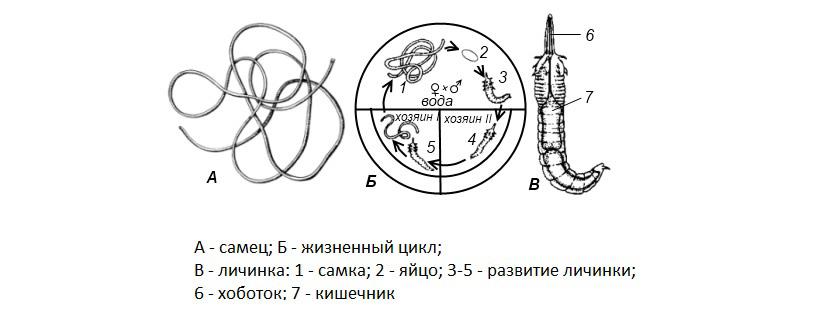 Немертины  Nemertini
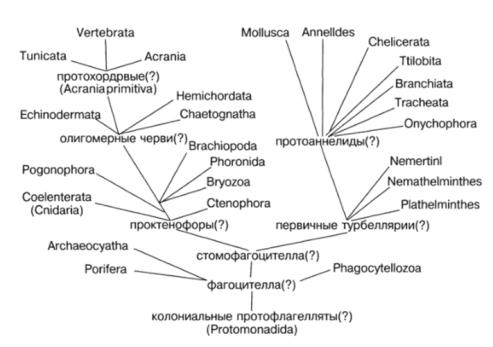 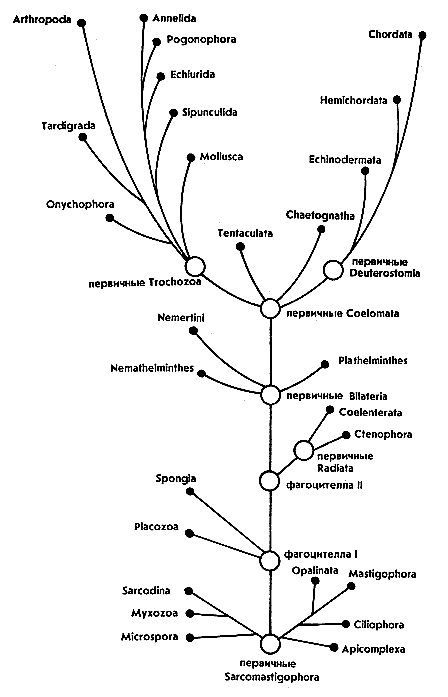 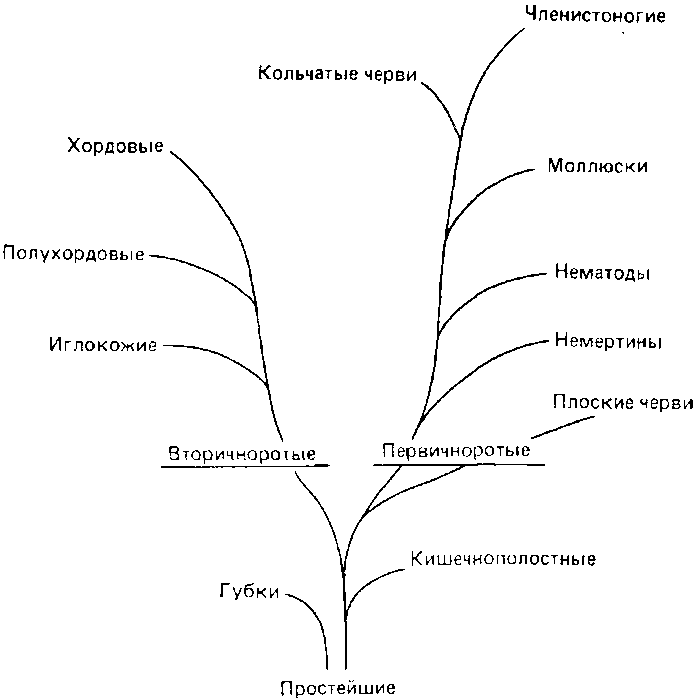 Черты, сближающие немертин с плоскими червями:
Ресничный покров
Нет полости тела
Нервная система – ортогон

Специфические черты немертин:
Кишечник не замкнутый (есть анальное отверстие)
Имеется замкнутая кровеносная система
Вворачивающийся хоботок
Рот отдельно от хоботка
Немертины раздельнополы
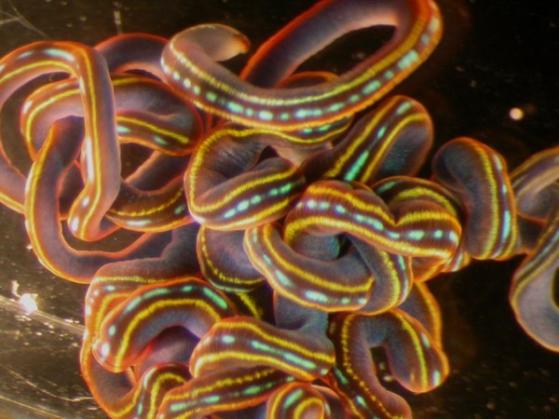 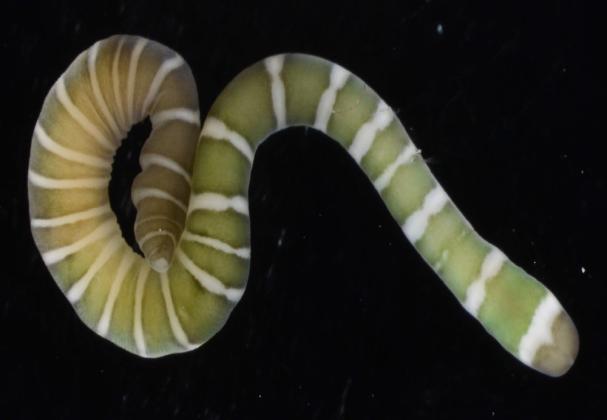 Самыми длинными животными являются черви-немертины, вида Lineus longissimus. Самый длинный их представитель достигает 55 метров в длину
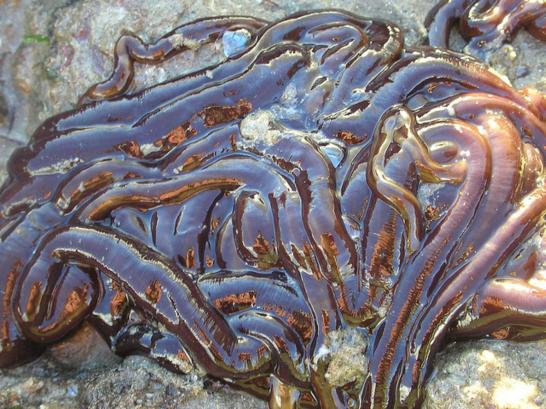 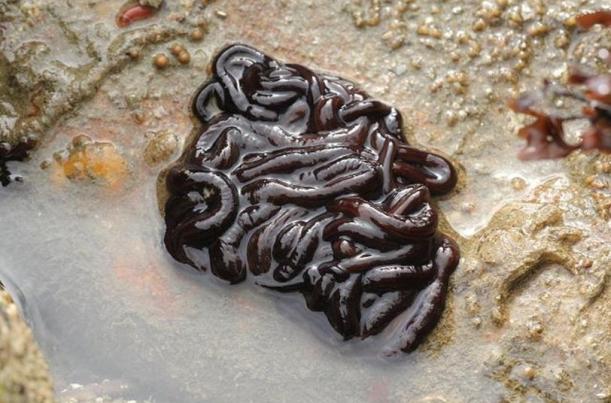